Figure 3 Left: unadjusted incidence of death in 888 PxAF patients using the information about Warfarin use from the ...
Eur Heart J, Volume 28, Issue 19, October 2007, Pages 2346–2353, https://doi.org/10.1093/eurheartj/ehm308
The content of this slide may be subject to copyright: please see the slide notes for details.
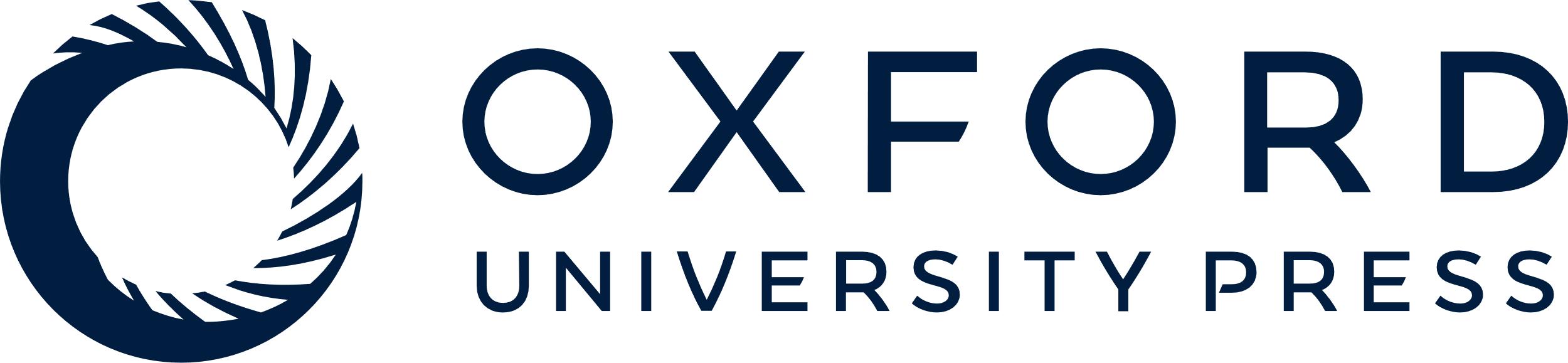 [Speaker Notes: Figure 3 Left: unadjusted incidence of death in 888 PxAF patients using the information about Warfarin use from the most recent contact during the study period. Right: multivariable Cox analysis of 187 patients with PxAF and warfarin matched with the same number of patients without warfarin, all pairs having the same odds for receiving warfarin treatment according to propensity analysis. In the multivariate analysis used for the propensity score matching the following factors were associated with warfarin treatment, previous ischaemic stroke, valvular disease, pacemaker treatment, and peripheral artery disease. Factors associated with no warfarin treatment were presence of one or several contraindications to warfarin and diabetes mellitus. After propensity score matching and adjustment for risk factors the hazard ratio for warfarin treatment was 0.5 (95% CI 0.3–0.9, P = 0.016) compared with no warfarin treatment.


Unless provided in the caption above, the following copyright applies to the content of this slide: © The European Society of Cardiology 2007. All rights reserved. For Permissions, please e-mail: journals.permissions@oxfordjournals.org]